Fig. 1. Structure of the polyisoprenol molecules showing the relevant protons for this study. (a) and (b) represent ...
Glycobiology, Volume 13, Issue 2, February 2003, Pages 51–71, https://doi.org/10.1093/glycob/cwg008
The content of this slide may be subject to copyright: please see the slide notes for details.
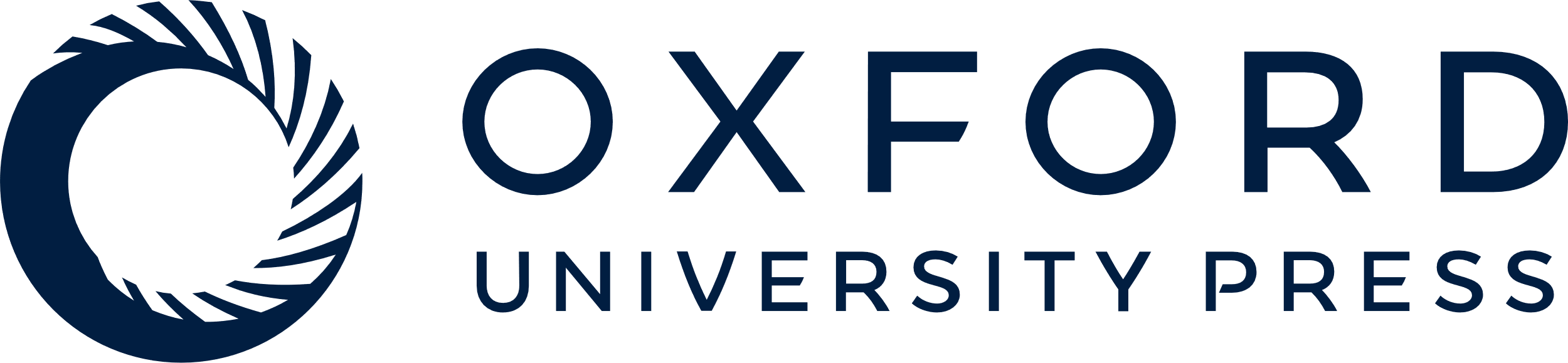 [Speaker Notes: Fig. 1. Structure of the polyisoprenol molecules showing the relevant protons for this study. (a) and (b) represent the poly-CH protons; (c) and (d) the poly-CH2 protons; (e) and (f) the poly-CH3 protons; and (g) and (h) protons in the saturated isoprene units of C95 and C95-P, respectively.


Unless provided in the caption above, the following copyright applies to the content of this slide: © 2003 Oxford University Press]